Ceļu satiksmes drošības padomes sēde2021.gada 25.februārisInformācija par: - CSD plāna 2017-2020 rādītāji;- CSDP domnīcas darbs;- padomes lēmumu izpilde;- atskaites par 2020.gada projektiemAnnija NovikovaSatiksmes ministrijas Autosatiksmes Departamenta direktora vietniece, Autotransporta nodaļas vadītāja
1
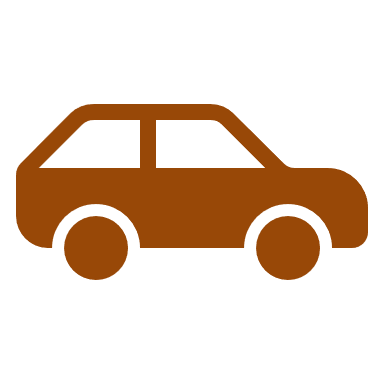 Ceļu satiksmes drošības politikas plānošanas perioda 2010.-2020.gada tiešie darbības rezultāti
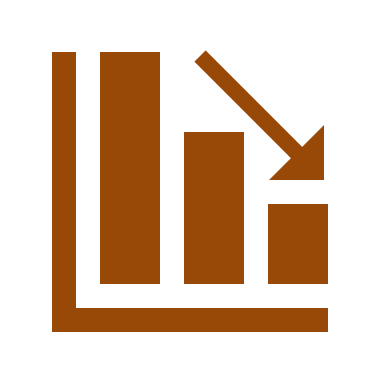 Plānošanas perioda 2010.-2020.gads mērķis:

CSNg bojāgājušo un smagi ievainoto samazinājums 50 % apmērā.
2
Perioda 2010.-2020.gada tiešie darbības rezultāti
3
CSDP domnīcas darbs
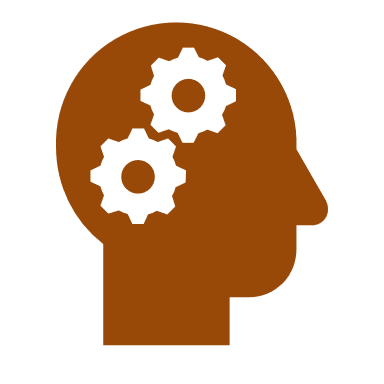 2021.gadā līdz šim domnīcā apskatītie jautājumi:

Mazsaizsargātie satiksmes dalībnieki drošā un ērtā satiksmes telpā
 Veloielas koncepcija
Ceļu satiksmes drošības kampaņas 2021.gadā
Vienotā identitāte ceļu satiksmes drošības kampaņām
Ceļu satiksmes negadījumu novēršanas (profilakses) pasākumi 2021.gadā
4
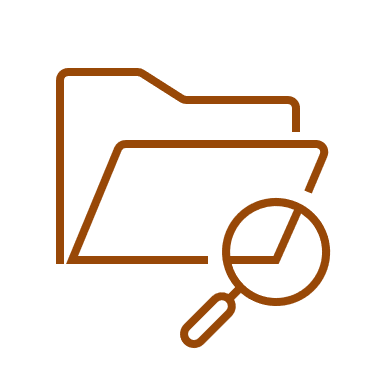 Ceļu satiksmes drošības padomes lēmumu izpilde
CSDP 2020.gada 22.oktobra sēdes lēmumu izpilde:

Pilnveidot sodu politiku attiecībā pret vadītājiem reibumā.
      Daļēji izpildīts (jautājums tiks izskatīts domnīcā)

Diskusija ar pašvaldībām par satiksmes kontroli
          Nav izpildīts (jautājums tiks izskatīts domnīcā)

Satiksmes kontroles iekārtu uzstādīsana ceļa pārvaldītājam
        Daļēji izpildīts (notiek CSL grozījumu saskaņošana)

Prioritāti novirzīt līdzekļus 2021.gadā satiksmes dalībnieku kontrolei
          Izpildīts (LVC vidējā ātruma kontrole)

Pārdalīt 2020./2019.gadā neizlietotos līdzekļus 2021.gadam
          Izpildīts
5
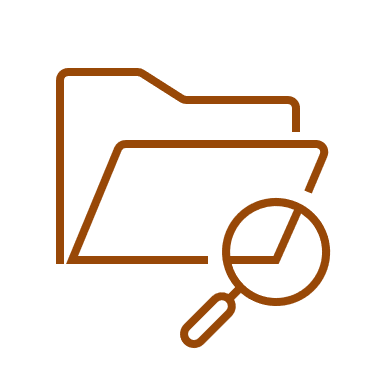 Ceļu satiksmes drošības padomes lēmumu izpilde
CSDP 2020.gada 22.oktobra sēdes lēmumu izpilde:

Pārcelt atsevišķus pasākumus uz 2021.gadu
          Izpildīts 

Turpināt atsevišķus projektus arī 2021.gadā
        Izpildīts 

Atļaut veikt atsevišķus projektus 2021.gadā, kas finansēti 2020.gadā
        Izpildīts 

Izstrādāt vienotu vizuālo identitāti ceļu satiksmes drošības kampaņām        Daļēji izpildīts
6
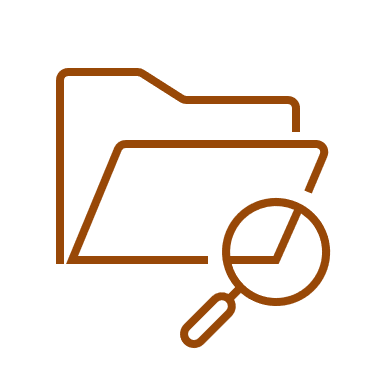 Ceļu satiksmes drošības padomes lēmumu izpilde
CSDP 2020.gada 17.februāra sēdes lēmumu izpilde:

Pārbaude atskaitēm par 2019.gada projektiem.
      Izpildīts

Finansējums 2020.gada projektiem
       Izpildīts

Atskaites par 2020.gada projektiem
        Izpildīts.


Par finansējumu fotoradaru darbības nodrošināšanai un finansēšanas avotiem
          Daļēji izpildīts (tiek arī skatīts 25.02.2021. sēdē LVC priekšlikums)
7
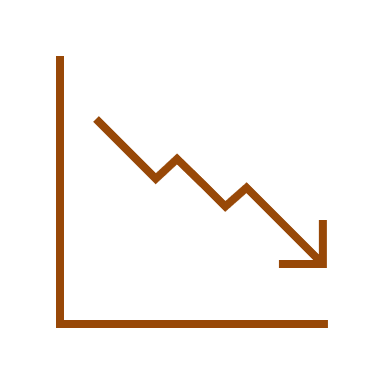 Atskaite par 2020.gadā realizētiem projektiem
2020.gadā realizētie CSNg novēršanas/profilakses projekti:
Kampaņa pret mobilo iekārtu lietošanu automobiļa vadīšanas laikā (CSDD)
Kampaņa pret transportlīdzekļu vadīšanu reibumā (CSDD)
Pētījums par apgaismojuma parametru mērīšanu dažādiem gaismas objektiem (LVC)
Ceļa signālstabiņu uzstādīšana uz valsts reģionālajiem autoceļiem (LVC)
Kampaņa par ātruma ietekmi uz CSNg sekām (LVC)
Ceļa horizontālā apzīmējuma (ass līnija) krāsošana vai plastikāts uz valsts vietējiem autoceļiem (LVC)
Elektrisko skrejriteņu kustības un manevrēšanas parametru pētījums (RTU)
Drošas braukšanas apmācības motociklu vadītājiem (LMA)
Moto drošības pasākums (LMA)
Ceļu satiksmes drošības plāna izvērtējums (SM)
8
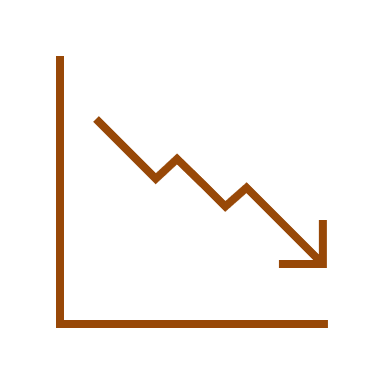 Atskaite par 2020.gadā realizētiem projektiem
2020.gadā realizētie CSNg novēršanas/profilakses projekti (IeM projekti):
Centralizēta mobilo gala iekārtu iegāde VP un VRS (VP un VRS)
Preventīvo materiāli - gaismas atstarotāju, priekšmetu ar gaismu atstarojošiem elementiem iegāde izsniegšanai pierobežā (VRS)
kampaņa par operatīvo transportlīdzekļu dalību ceļu satiksmē  (VP)
Gaismu atstarojošie priekšmeti un citi materiāli ceļu satiksmes drošības veicināšanas pasākumu nodrošināšanai (VP)
preventīvie materiāli un informatīvie izdales materiāli apmācībām (VP)
Drošības aktivitāšu un izglītojošo kampaņu organizēšana (VP)
VUGD materiāli tehniskās bāzes nostiprināšana un paplašināšana (VUGD)
Kampaņa "Iedzīvotāju izglītošana par rīcību pēc CSNg"  (VUGD)
9
PALDIES!
10